York Psychology Research Opportunities: Taking Full Advantage
Dr. Rebecca Pillai Riddell, CPsych
Associate Professor
OUCH Laboratory
York Psychology is World-Class
Top 100 psychology department in the WORLD (only  5 universities in Canada have similar ranking)
80 Full-time Faculty Members
Rare Specialty areas such as Quantitative Methods and History and Theory of Psychology
Largest University Clinical Psychology Training Facility in North America (Adult and Child Clinical psychology streams)
Well-Established, internationally renowned leaders in  Brain Behaviour and Cognitive Science, Developmental Science and Social/Personality programs
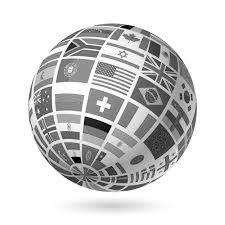 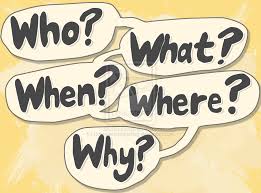 What do you do as a research volunteer?
Why get involved in research volunteering?
Who should be getting involved in research volunteering?
When  should you apply for research volunteering?
Where should you apply for research volunteering?
What do you do as a research volunteer?
It depends…
Data Entry
Data Collection
Data Analysis (rarely)
Data Dissemination (rarely)
Stepping stone to larger opportunities (paid position, independent study, honours thesis position)
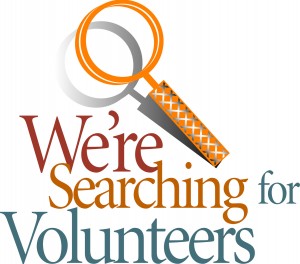 Why Should Students Get Involved in Research?
TO GO TO GRADUATE SCHOOL
Need this experience to know if you like it and to get accepted into and take off in graduate school





TO NOT GO TO GRADUATE SCHOOL
Evidence-based practice (medicine, SL/P, law, social work)
To get reference letters from a professor who can vouch for you
Job readiness skills (Psychology degree is like a Swiss-Army Knife!)
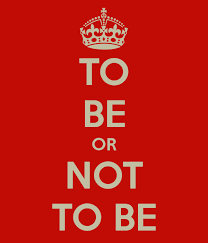 Why do Professors Want Students To Volunteer in their Research?
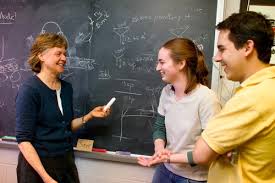 To train students who can be invested in their research in the long term
To get support on studies in a challenged funding environment
To learn and get new perspectives on their research ideas
To get collaborators for graduate student researchers
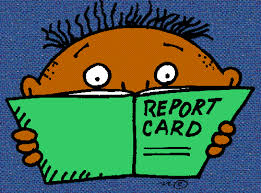 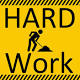 Who should be applying to research volunteer positions?
Students with a B+ GPA or higher
Students who can dedicate 8-10 a week for a year
Students who want to grow with a lab (volunteer to RA to thesis to gap year!)
Students who can multi-task AND time manage
Students who are interested in research
Who do professors want to hire in these positions?
Independent, mature, organized, hard working, intelligent students who have skills needed in the lab and will benefit from the experience
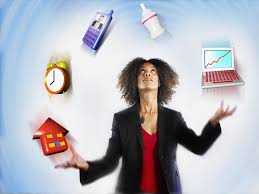 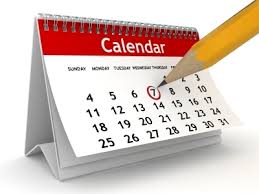 WHEN
Most often for Summer term/Fall term. Apply early.
At the end of a course you enjoy; approach the professor or  TA
Keeping your eyes peeled to UPSA or Undergraduate Program emails about opportunities
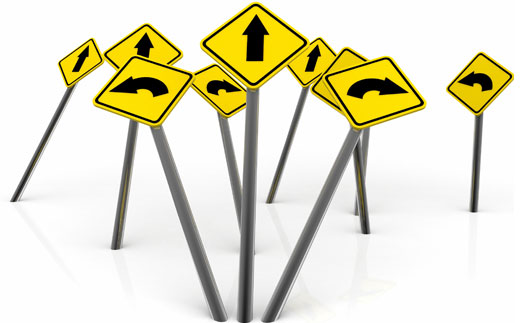 WHERE TO GO?
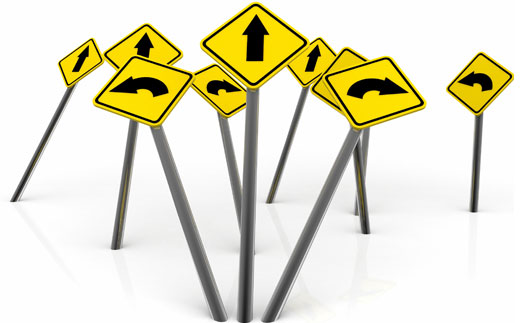 Developmental Science
Ellen Bialystok

Social and Personality
Jennifer Steele
Kerry Kawakami
Richard Lalonde
Joni Sasaki
Raymond Mar

Quantitative
Jolynn Pek
Clinical/Clinical Developmental
Christine Till
Jennifer Mills
Rebecca Pillai Riddell
BBCS
Laurence Harris
Richard Murray (maybe)
Vinod Goel Lab (Kathleen Smith)
Top 5 Things to DO
Ask yourself first: Can I do 8 hours a week for a year? 
Throughly read the website and a few abstracts/online articles of profs you are interested in.
Submit a specific cover letter, unofficial transcripts and resume.
Write a professional email to go along with your attachments
Follow up politely within 3 weeks
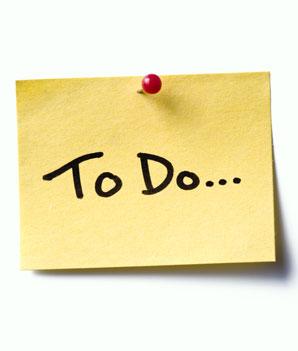 Top 5 Things NOT to do
Volunteer in more than 2 labs concurrently
Blanket every prof with a request to do research
Approach professors in person as first point of contact
Overload yourself with volunteer commitments
Allow your grades to slip
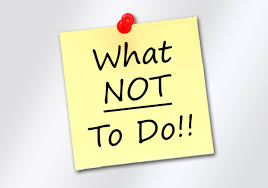 Advice from your peeps
Grateful to 10 undergrads in the OUCH lab who offered advice about getting and maximizing your research volunteer experience:
Attend lab meetings
Join  a lab early on in your career and stick to a few labs
Have a cover letter that highlights your marketable skills (attention to detail, knowing Excel, Powerpoint, SPSS, R, high grades, particular courses)
Be a respectful, professional worker- impression management (eager, diligent, hard-working, positive, reliable)
Appreciate Every opportunity- They are doing you a favour not vice-versa!
Bond with other students in the lab – find out the range of opportunities available
Don’t give up looking!!